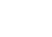 Primjena sustava linearnih jednadžbi – zadaci iz geometrije
Primjer 1. Opseg pravokutnika jest 504 cm.Ako trostruku širinu oduzmemo od duljine, dobivamo 36 cm. Kolika je duljina i širina?
2a + 2b =504 /:(-2)
a – 3b =  36
-a - b = -252 
a – 3b = 36
-4b = - 216 / :(- 4)
    b = 54 cm
=198 cm
Duljina: a
Širina: b


2a + 2b = 504


a – 3b =  36
=54 cm
Opseg pravokutnika jest 504 cm.
+
Ako trostruku širinu oduzmemo od duljine, dobivamo 36 cm.
a – 3b = 36
a -  3∙ 54 = 36
   a - 162 = 36
   a = 36 + 162
   a = 198 cm
Odgovor: Širina je 54 cm, a duljina 198 cm.
Rješenje
1. Opseg jednakokračnog trokuta iznosi 132 cm, a duljina kraka se prema duljini osnovice odnosi kao 4:3. Izračunaj duljine stranica tog trokuta.
2. Veličina kuta nasuprot osnovici za 15° je manja od veličine kuta uz osnovicu jednakokračnog trokuta. Kolike su veličine kutova tog trokuta?
3. Opseg pravokutnika iznosi 28 cm,a razlika duljina susjednih stranica jest 2 cm. Izračunaj površinu pravokutnika.
4. Duljine stranica pravokutnika odnose se kao 5:3, a opseg mu je 32 cm. Izračunaj površinu pravokutnika.
5. Dva su kuta sukuti (susjedni kutovi). Ako je veličina prvog za 32°veća od veličine drugoga kuta, kolike si veličine tih kutova?
6. Površina trapeza visine duljine 0.6 dm iznosi 60 cm2. Jedna je osnovica za 4 cm dulja od druge osnovice trapeza. Kolike su duljine osnovica toga trapeza?
7. Omjer dvaju brojeva jest 7 : 3, a njihov je zbroj 50. Koji su to brojevi?